Kunskapsstyrningi kronoberg
Olle Bergström
Fredrik Schön
Hållpunkter 20 APRIL
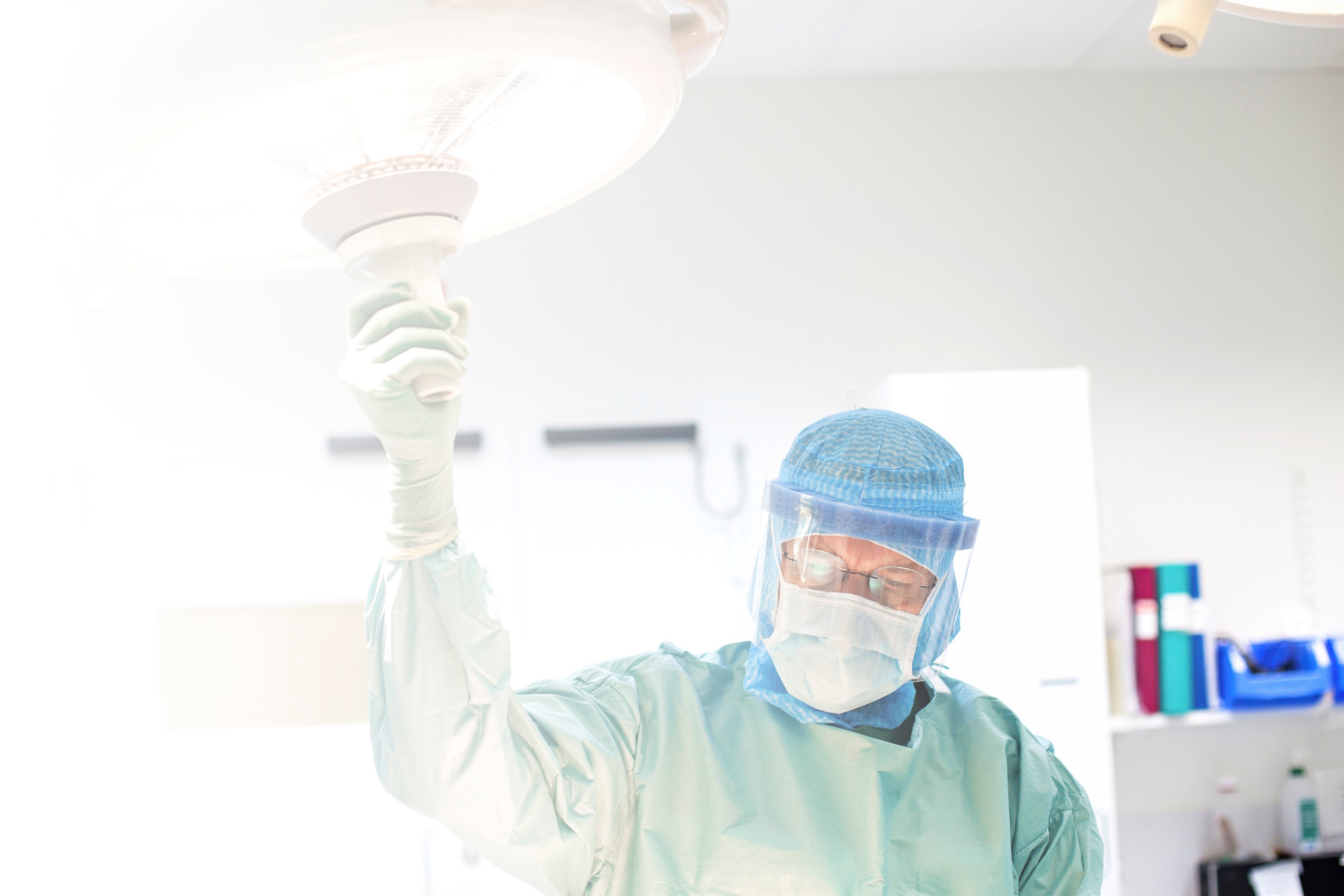 Om kunskapsstyrning
Att utveckla, sprida och använda bästa kunskap
Detta ingår:
kunskapsstöd
stöd till uppföljning och analys 
stöd till verksamhetsutveckling 
stöd till ledarskapet
Bidrar till att utveckla ett lärande system
Nationellt system 
för kunskapsstyrning 
Hälso- och sjukvård
Källa: Kunskapsbaserad och jämlik vård – Förutsättningar för en lärande hälso- och sjukvård (Sofia Wallström, 2017)
SVERIGES REGIONER I SAMVERKAN
Regionernas beslut i korthet
Beslut att:
Arbeta utifrån den gemensamma visionen
Samarbeta inom den gemensamma strukturen för kunskapsstyrning
Anpassa sin regionala och lokala kunskapsorganisation till den nationella programområdes- och samverkansstrukturen 
Långsiktigt säkra en regional och lokal kunskapsorganisation
Avsätta resurser regionalt
värdskap för programområden, ordförandeskap, processledare
experter i nationella programområden (NPO), nationella arbetsgrupper (NAG) och nationella samverkansgrupper (NSG)
[Speaker Notes: Detta har samtliga regioner tagit beslut om och därmed förbundit sig till:

Att i samverkan arbeta utifrån den gemensamma visionen: Vår framgång räknas i liv och jämlik hälsa. Tillsammans gör vi varandra framgångsrika.
Att regioner samarbetar inom den gemensamma strukturen för kunskapsstyrning.
Att regioner anpassar sin regionala och lokala kunskapsorganisation till den nationella programområdes- och samverkansstrukturen med syfte att få styrka genom hela systemet.
Att regioner långsiktigt säkrar en regional och lokal kunskapsorganisation i enlighet med den nationella strukturen.
Att regioner avsätter resurser regionalt i form av att ta på sig värdskap för ett antal programområden, tillsätter ordförande och processledare för aktuella programområden samt avsätter tid för experter att delta i programområden och samverkansgrupper.

Att regioner, med stöd av SKL, etablerar en gemensam organisations- och styrmodell för en sammanhållen struktur för kunskapsstyrning genom att:
inrätta nationella programområden med experter inom sjukdomsspecifika eller organisatoriska fält 
tillsätta nationella samverkansgrupper med experter inom tvärgående områden såsom uppföljning och analys, läkemedel och medicinsk teknik, patientsäkerhet
tillsätta en strategisk styrgrupp – styrgrupp för kunskapsstyrning i samverkan (SKS)
tillsätta en beredningsgrupp som bereder ärenden inför ställningstagande och beslut i styrgruppen (SKS)
inrätta en nationell stödfunktion, som utgår från och i första hand bemannas från SKL

Att regioner följer och gör de förändringar som krävs regionalt och lokalt utifrån beslut tagna av styrgruppen (SKS) i frågor rörande den nationella strukturen. 
Att regioner utifrån en rekommendation från SKL:s  politiska ledning tar politiskt inriktningsbeslut om styrgruppens uppdrag, mandat och den finansiella ram som styrgruppen råder över för det gemensamma arbetet och att sjukvårdshuvudmannens politiska ledning utser landstings-/regiondirektören till ombud för hantering av frågan framåt.]
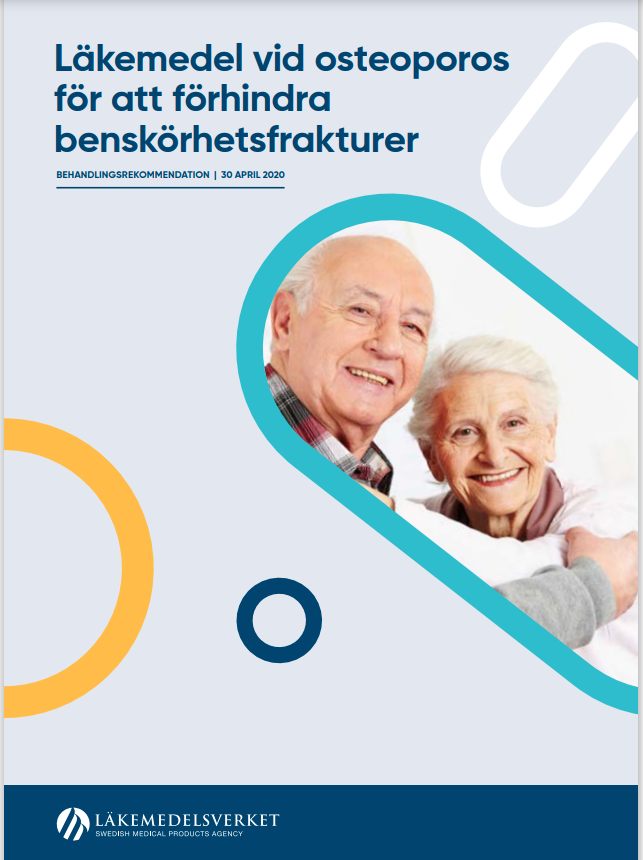 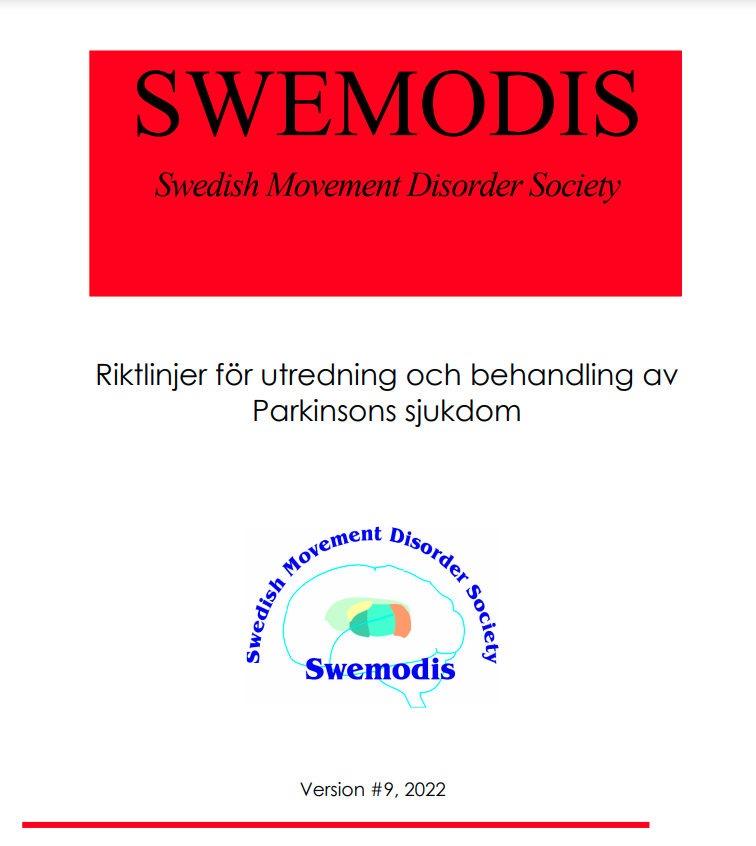 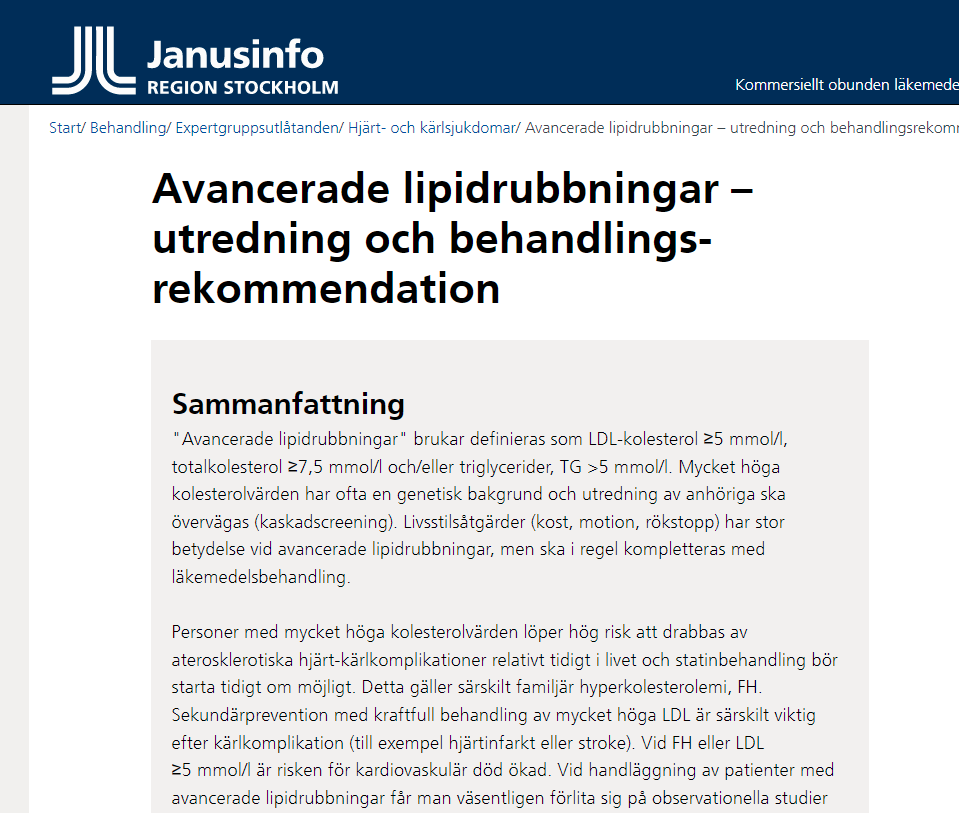 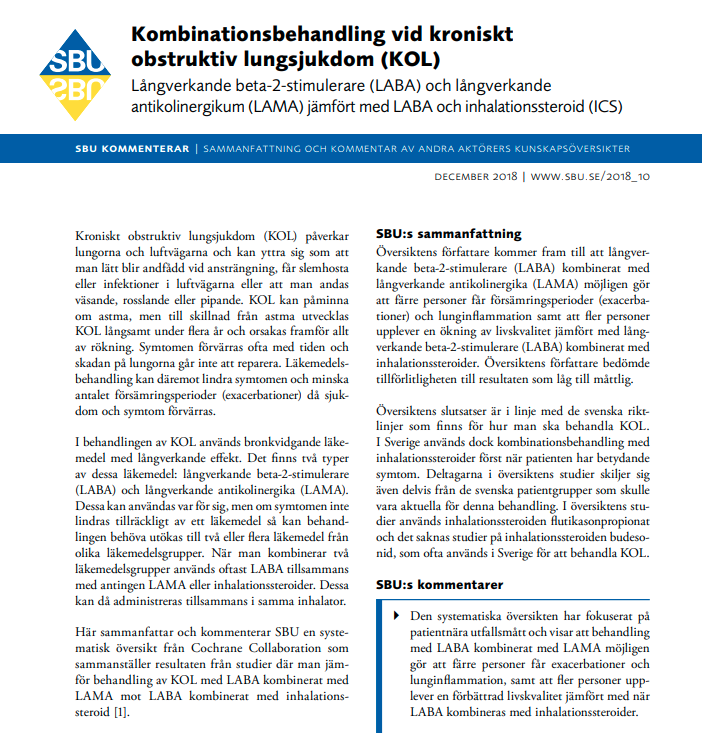 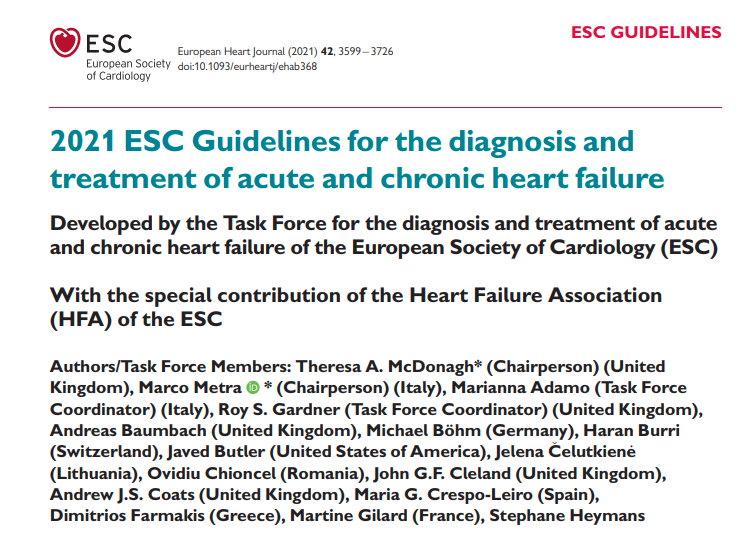 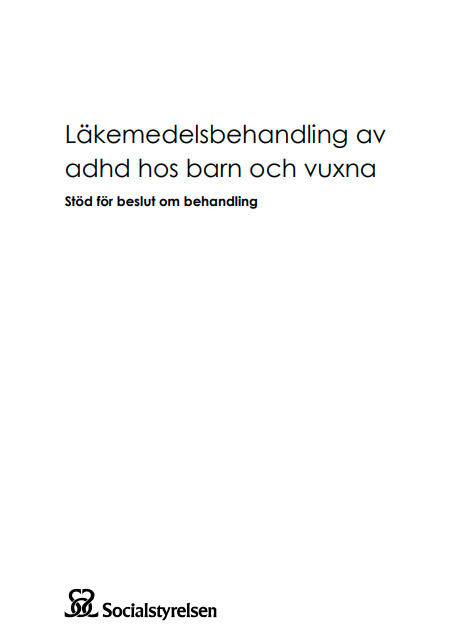 Dessa nationella programområden finns idag
NATIONELLA PROGRAMOMRÅDEN
Akut vård
Barn och ungdomars hälsa
Cancersjukdomar (utgörs av RCC i samverkan)
Endokrina sjukdomar
Hjärt- och kärlsjukdomar
Hud- och könssjukdomar
Infektionssjukdomar
Kvinnosjukdomar och förlossning
Kirurgi och plastikkirurgi
Levnadsvanor
Lung- och allergisjukdomar
Nervsystemets sjukdomar
Njur- och urinvägssjukdomar
Mag- och tarmsjukdomar
Medicinsk diagnostik
Perioperativ vård, intensivvård och transplantation
Psykisk hälsa
Rehabilitering, habilitering och försäkringsmedicin
Reumatiska sjukdomar
Rörelseorganens sjukdomar
Sällsynta sjukdomar
Tandvård
Äldres hälsa
Ögonsjukdomar
Öron-, näsa- och halssjukdomar
Nationella primärvårdsrådet
[Speaker Notes: Värdskapet för NPO:erna är i sin tur fördelat mellan sjukvårdsregionerna. Värdskapet innebär att förse NPO:et med stödresurser som processledare, kompetens och utvecklingskraft. I vissa fall ligger värdskapet på SKR.

Värdskap för NPO perioperativ vård, intensivvård och transplantation ej utsett än.]
Var är vi och vart är vi på väg ?
Nationell kunskapsstyrning är här för att stanna
Kunskapsstyrning har alltid funnits
Ett försök att samla kunskapsorganisationen t.ex. från neurologi

Skönt att vi hade strukturen klar i Kronoberg ( Medicinska kommittén)
Vad kan du bidra med i det nationella kunskapsstyrningssystemet?
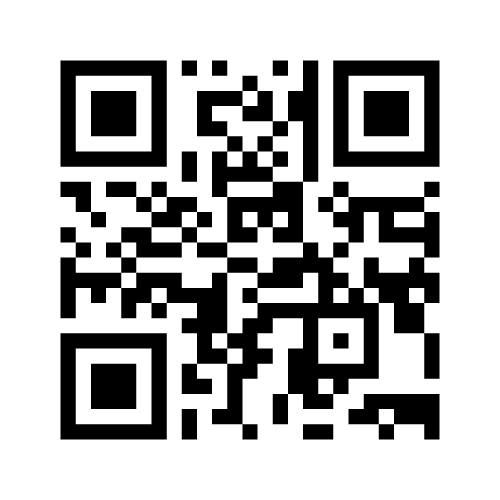 Diskutera frågan med din granne till höger i 10 min

Gå in på: www.menti.com och slå in kod: 3937 9305

Eller ta fram din mobilkamera och öppna kameran och läs av QR-koden och tryck på den gula symbolen där det står menti och svara på frågan
Välkommen Jesper Pettersson

 Region Skåne ordförande RPO neurologi
Hur kan MG/LPO och/eller motsvarande grupper göras mer delaktiga i det nationella kunskapsstyrningssystemet?
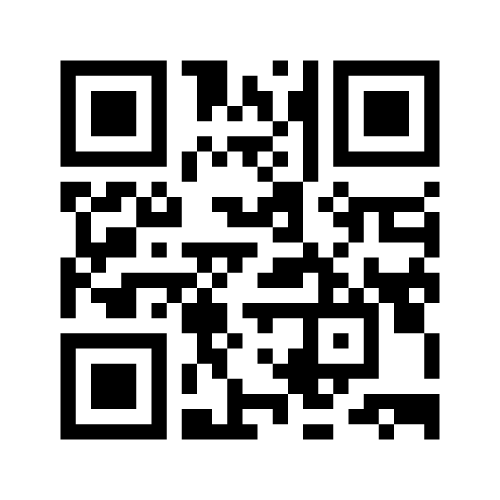 Gå till din tilldelande grupp diskutera frågan ovan i ca 20 min, alla tillbaka i Atriumsalen klockan 14.10. 

Gå in på: www.menti.com och slå in kod: 27552798

Eller ta fram din mobilkamera och öppna kameran och läs av QR-koden och tryck på den gula symbolen där det står menti
Gruppindelning för Workshop i block 1
Gruppindelning för Workshop i block 1
Nationellt kliniskt kunskapsstöd
NKK
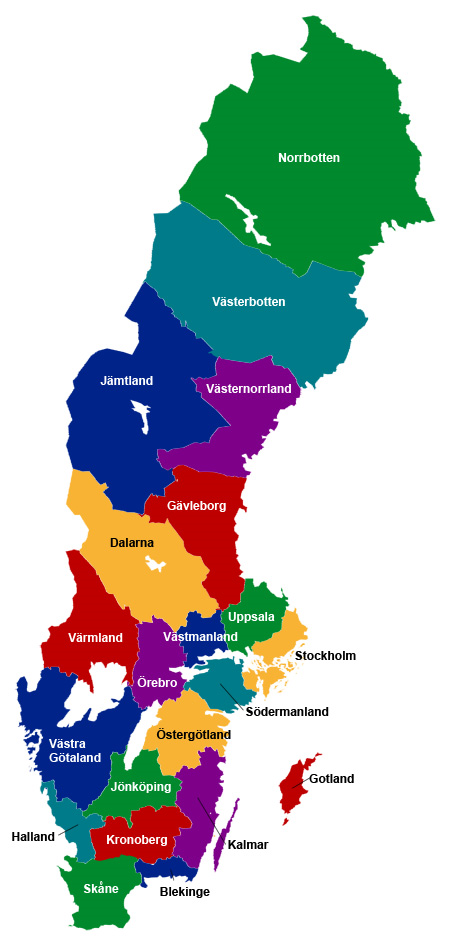 21 Landsting/regioner
21 organisationer
21 varianter av samma PM
Fråga :
Ska vi ha samma ?
Bra med variation?
Patienterna är olika ? 
Bra med lokal förankring av ett PM?
Ansvarig lokal expertis ger bättre förankring ?
Ett ändamålsenligt kunskapsstöd
Målet måste vara bra och lättillgänglig kunskap
Medicinsk redaktion bildad
Workshop här och nu !
Välkommen Emma Vintemon
Inera
Frågor att diskutera
Workshop i grupper kl. 15:10 – 15:40: utifrån nedanstående frågeställningar:
Vilka faktorer är viktigast för dig i ett nationellt kliniskt kunskapsstöd?
Hur kan du använda NKK i din kliniska vardag?
Vilka möjligheter/hinder ser du i införandet av NKK? 
Vilka utmaningar ser du vid användande av NKK?
Diskutera 4 frågor i grupp indelning via Bilder/Lappar
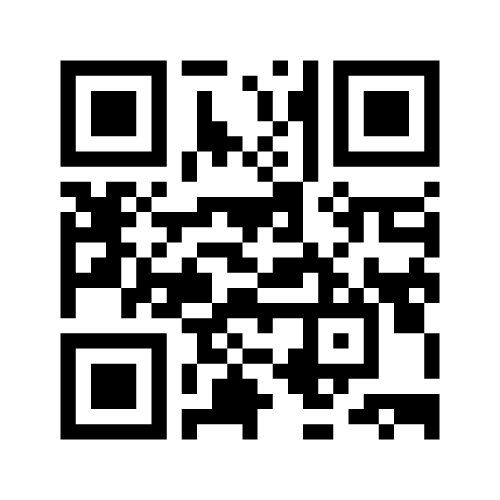 Gå till din tilldelande grupp diskutera 4 frågor i ca 30 min, alla tillbaka i Atriumsalen klockan 15.40. 

Gå in på: www.menti.com och slå in kod: 1132 2771

Eller ta fram din mobilkamera och öppna kameran och läs av QR-koden och tryck på den gula symbolen där det står menti
Gruppindelning för Workshop i block 2
Grupp 3
Grupp 1
Grupp 2
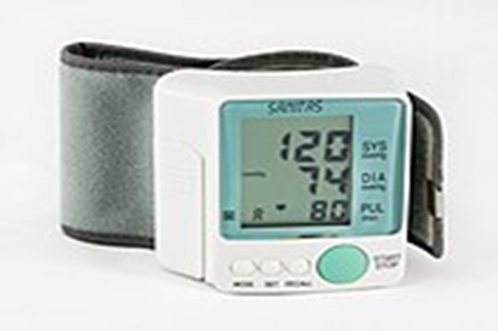 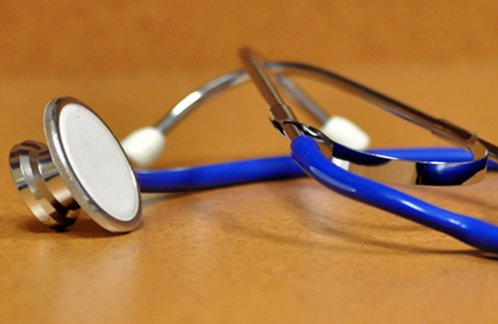 Minnesotarummet
Minnesotarummet
Minnesotarummet
Grupp 4
Grupp  5
Grupp 6
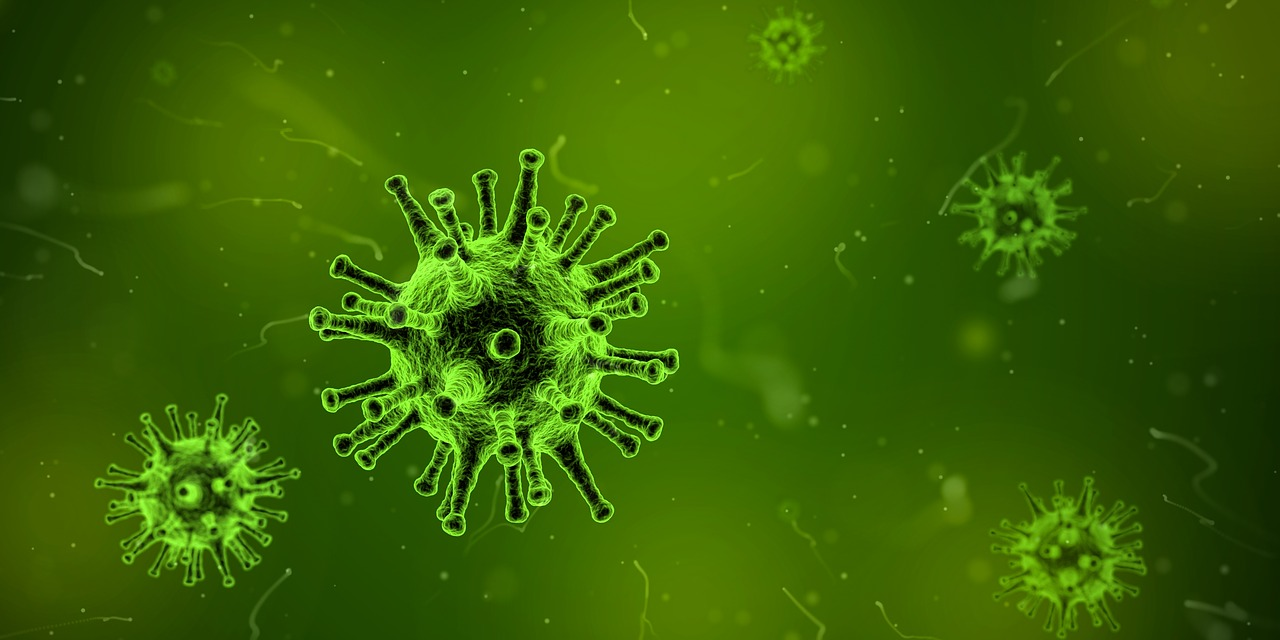 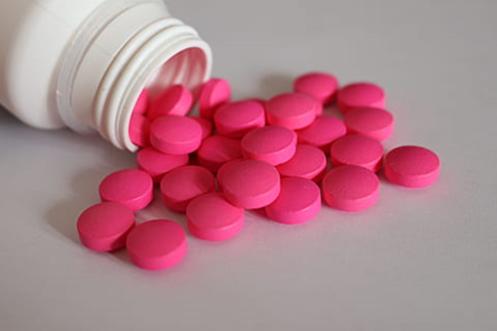 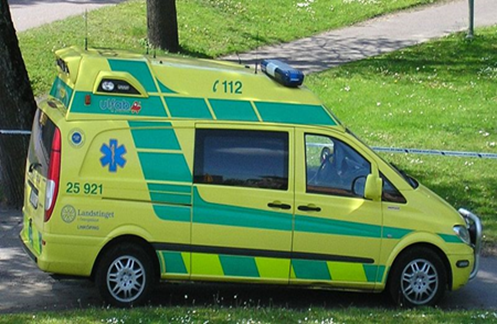 Biblioteksrummet
Biblioteksrummet
Biblioteksrummet
Gruppindelning för Workshop i block 2
Grupp 7
Grupp 8
Grupp 9
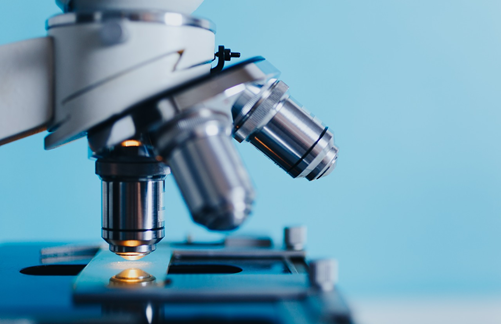 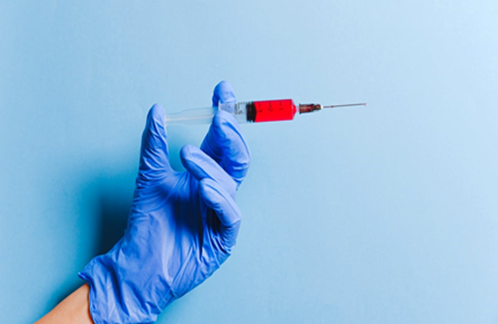 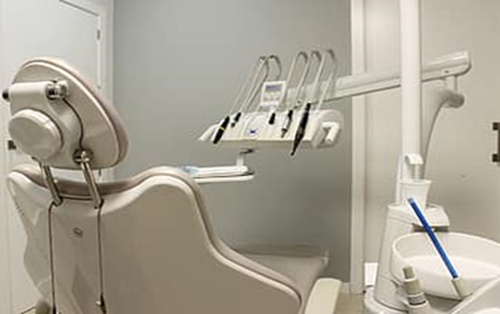 Atriumsalen
Atriumsalen
Atriumsalen
Grupp 10
Grupp 11
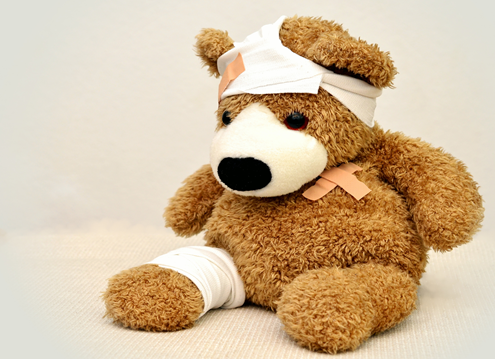 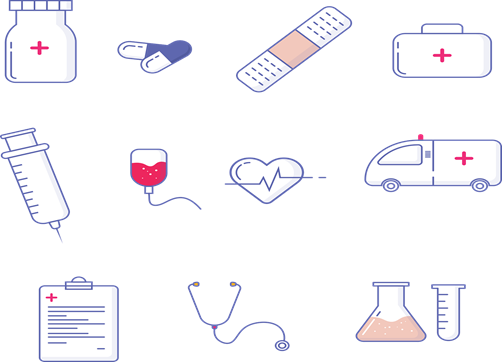 Utanför Atriumsalen
Utanför Atriumsalen
UtvärderingVi Vill bli bättre!
https://esmaker.net/nx2/s.aspx?id=ed1ea3072f25
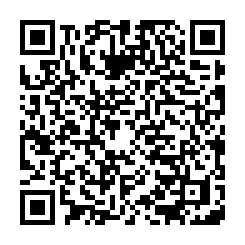